Lúčne a poľné stavovce
Obojživelníky a plazy na lúkach a poliach
Obojživelníky - Žaby
medzi naše najväčšie žaby patria ropucha zelená a ropucha bradavičnatá
majú zavalité telo, kratšie a slabšie zadné končatiny, pohybujú sa nemotorne a pomaly
živia sa hmyzom, slimákmi, dážďovkami
chránené
Ropucha bradavičnatá
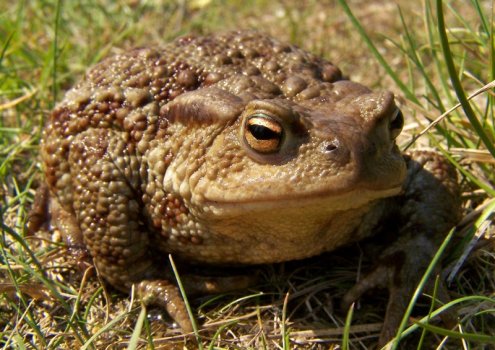 Ropucha zelená
Plazy
Jašterica krátkohlavá
má premenlivú teplotu tela
čím je teplejšie, tým sa pohybuje rýchlejšie
suchú kožu má pokrytú šupinami
pri dotyku odlomí chvost, ktorý dorastá
Jašterica krátkohlavá
Vretenica severná
náš jediný jedovatý had, hryzie, len keď sa cíti ohrozený telo pokryté suchou kožou, ktorú zvlieka vcelku
v ústach jedové zuby s jedovou žľazou
živí sa myšami a žabami
chránená
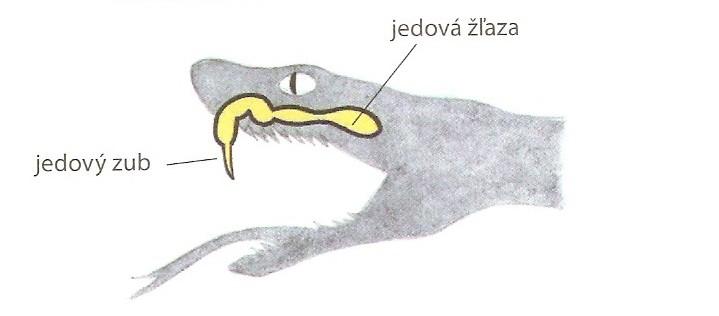 Vretenica severná
UŽOVKA
   oválny tvar hlavy
   bez čiary na chrbte
  okrúhla zrenica oka
VRETENICA  
   trojuholníkový tvar hlavy
   kľukatá čiara na chrbte
   zúžená zrenica oka
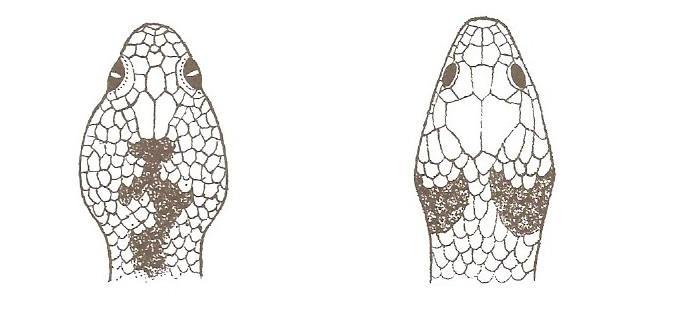 Prvá pomoc pri uhryznutí
Poranenú končatinu stiahnuť nad ranou (jed sa nedostane do krvného obehu)
Z rany opatrne vytláčať krv s jedom, nie vysávať ústami
Vyhľadať lekársku pomoc